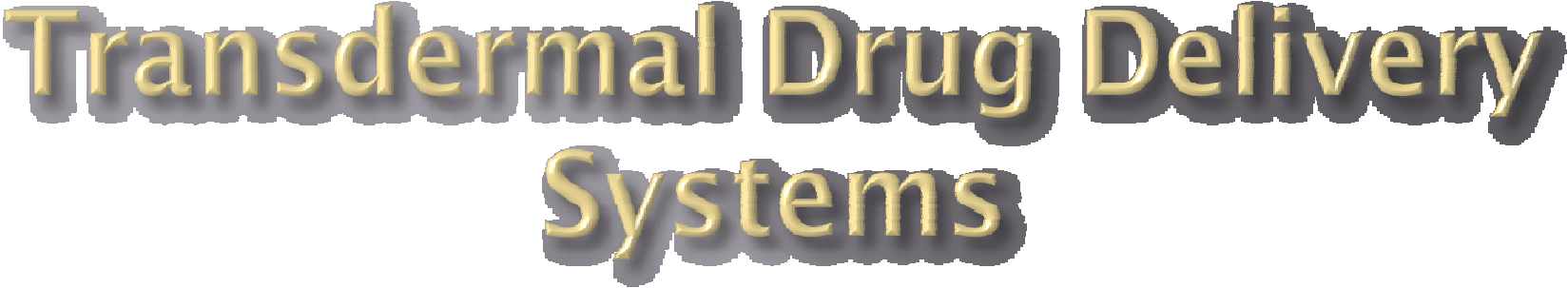 (Dr.) Pranati Srivastava
Asst. Professor
School of  Pharmaceutical Sciences, CSJMU, Kanpur
1
 Potential advantages of TDDS
Avoids chemically hostile GI environment (drug degradation in acidic  and basic environments is prevented).
No GI distress and the factors like Gastric emptying, intestinal motility,  transit time, donot effect this route as in oral route.
Avoidance of significant presystemic metabolism (degradation in GIT  or by the liver) and therefore need lower doses.
Allows effective use of drugs with short biological half-life.
Allow administration of drugs with narrow therapeutic window because  drug levels are maintained within the therapeutic window for prolonged  periods of time.
Reduced inter and intra patient variability.
2
Enhance therapeutic efficacy, reduced fluctuations (rapid blood level  spikes-low and high) due to optimization of blood concentration – time  profile.
Reduction of dosing frequency and enhancement of patient compliance.
Provides controlled plasma levels of very potent drugs.
Can provide adequate absorption of certain drugs.
Avoids the risk and inconveniences of parenteral therapy (Painless method  of drug administration).
Drug input can be promptly interrupted simply by removal of the patch  when toxicity occurs.
Provides suitability of self medication.
3
 Disadvantages of TDDS
Drugs that require high blood levels cannot be administered – limited
only to potent molecules, those requiring a daily dose of 10mg or less.
Transdermal administration is not a means to achieve rapid bolus type drug  input, rather it is usually designed to offer slow, sustained drug delivery.
Adequate solubility of the drug in both lipophilic and aqueous  environments, to reach dermal microcirculation and gain access to the  systemic circulation.
The molecular size of the drug should be reasonable that it should be  absorbed percutaneously.
4
Tolerance inducing compounds are not an intelligent choice for this mode  of administration unless an appropriate wash out period is programmed in  between the dosing regimen.
Difficulty of permeation of the drug through human skin –barrier function  of the skin.
Skin irritation or dermatitis due to excipients and enhancers of drug  delivery system used for increasing percutaneous absorption is another  major limitation.
Adhesive may not adhere well to all types of skin.
Uncomfortable to wear.
May not be economical.
5